MEASURING MOTION DISPLACEMENT?SPEED?AVERAGE SPEED?VELOCITY?RESULTANT VELOCITY?ACCELERATION?
A.  MOTION- A CHANGE IN POSITION RELATIVE TO A FRAME OF REFERENCE-THE FRAME OF REFERENCE IS AN ASSUMED STATIONARY OBJECT AND EARTH IS THE MOST COMMON FRAME OF REFERENCE
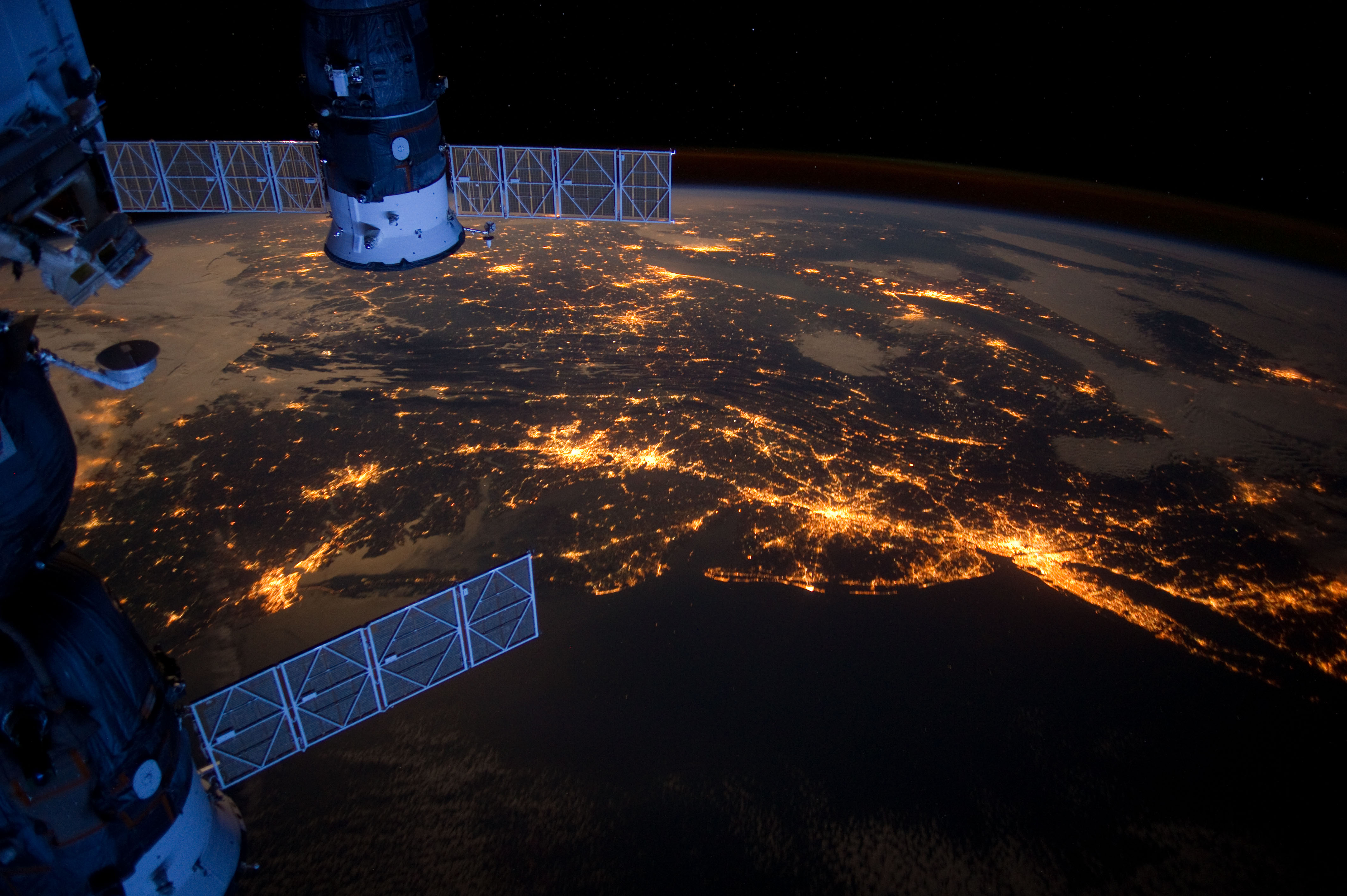 B.  DISPLACEMENT-THE NET CHANGE IN THE POSITION OF AN OBJECT- INCLUDES DISTANCE AND DIRECTION- IT HAS TO BE IN A STRAIGHT LINE- THE DISTANCE TRAVELED IS SEPARATE
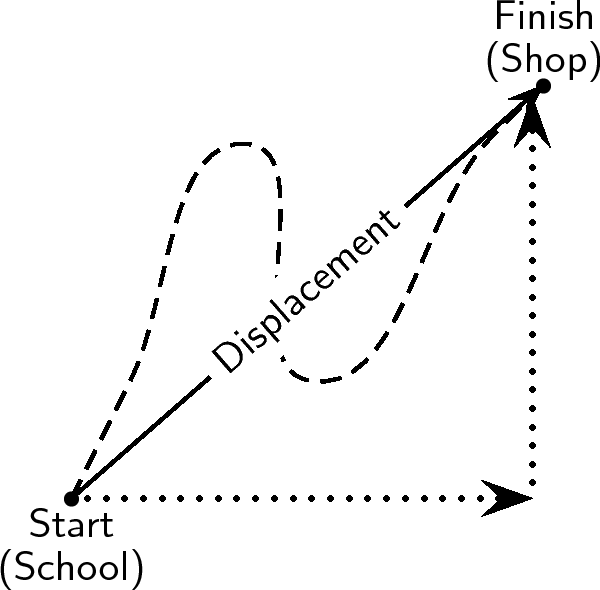 C.  SPEED -HOW FAST AN OBJECT MOVES- FORMULA :  SPEED = DISTANCE                                    TIME-AVERAGE SPEED = TOTAL DISTANCE                                TOTAL TIME-AVERAGE SPEED MAY INCLUDE STOPS ALONG THE WAY
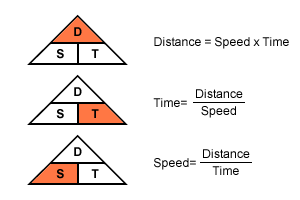 INSTANTANEOUS SPEED -SPEED AT A GIVEN INSTANT(MEASURED BY SPEEDOMETER)
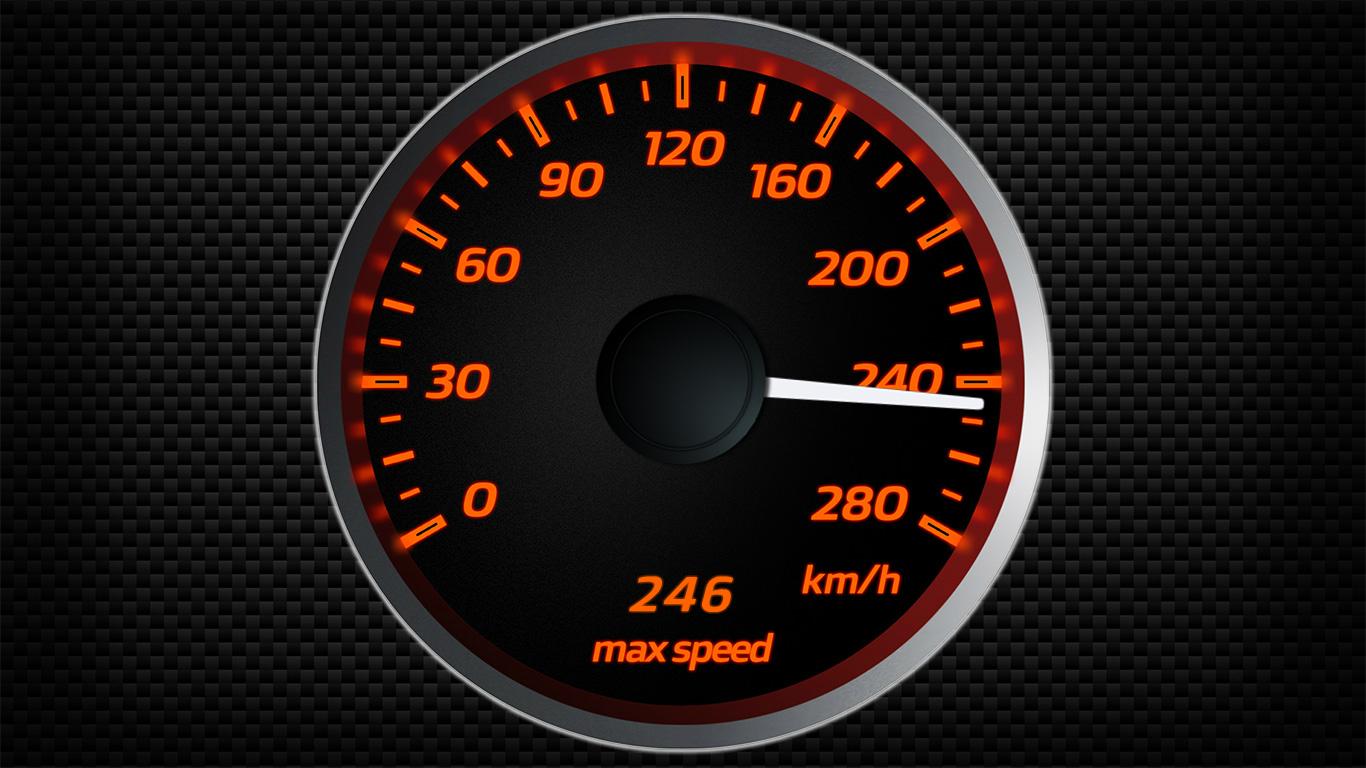 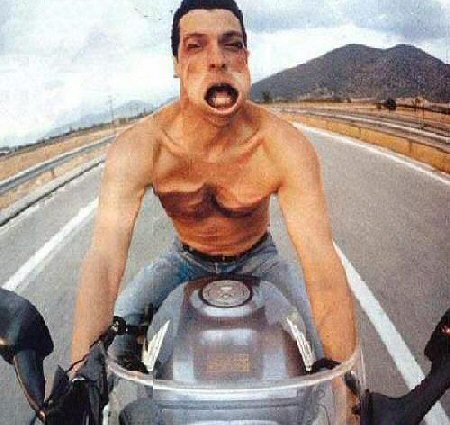 D.  VELOCITY -  SPEED IN A GIVEN DIRECTIONEX) 40 MPH NORTH* IF YOU ARE CHANGING SPEED OR DIRECTION YOU ARE CHANGING YOUR VELOCITY AND YOU FEEL IT!-QUESTION?  WHAT 3 THINGS IN A CAR ARE MADE TO CHANGE YOUR VELOCITY?
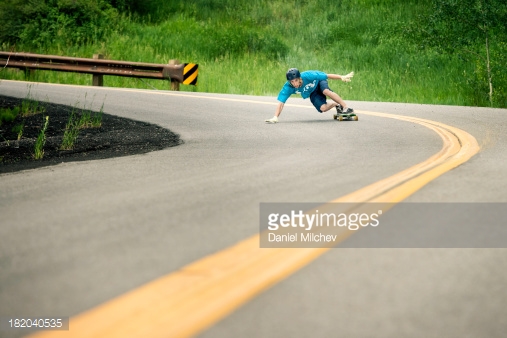 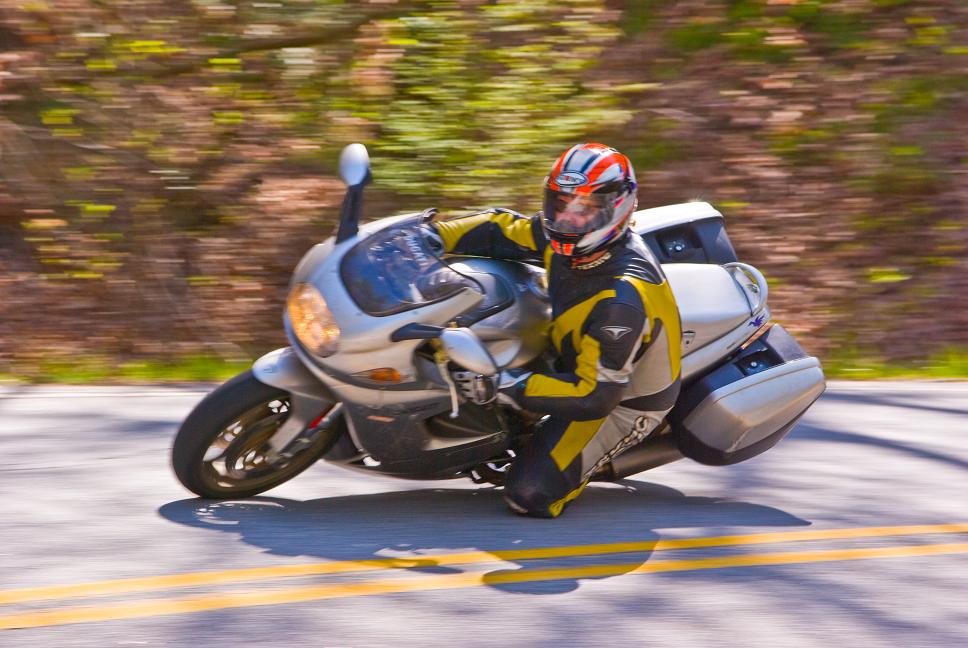 E.  RESULTANT VELOCITY- VELOCITIES CAN ADD UP TO MAKE YOU PROGRESS FASTER-OR THEY CAN NEGATE EACH OTHER
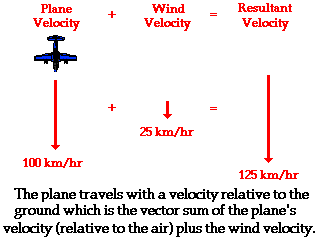 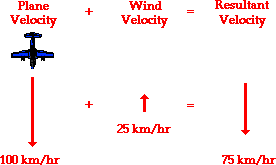 A.  ACCELERATION-ANY CHANGE IN VELOCITY-THIS INCLUDES A CHANGE IN SPEED OR DIRECTIONARE YOU ACCELERATING WHEN:YOU ARE SPEEDING UP?  YESYOU ARE TURNING A CORNER?  YESYOU ARE SLOWING DOWN?  YES(THIS IS CALLED NEGATIVE ACCELERATION OR DECELERATION)
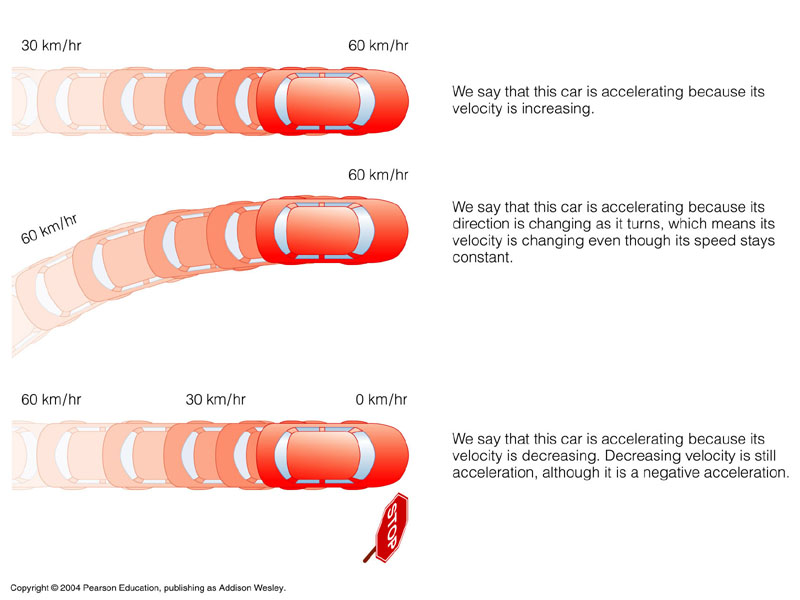 B.  UNIFORM CIRCULAR MOTION- MOVING IN A CONSTANT CIRCLE OR ORBIT (LIKE EARTH OR A FAN BLADE) ALSO CAUSES ACCELERATION: CENTRIPETAL ACCELERATION
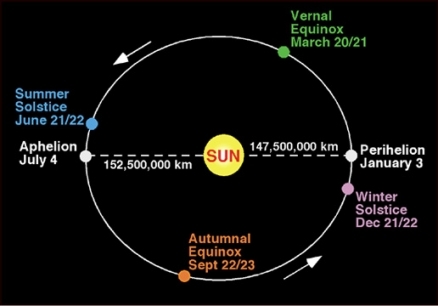 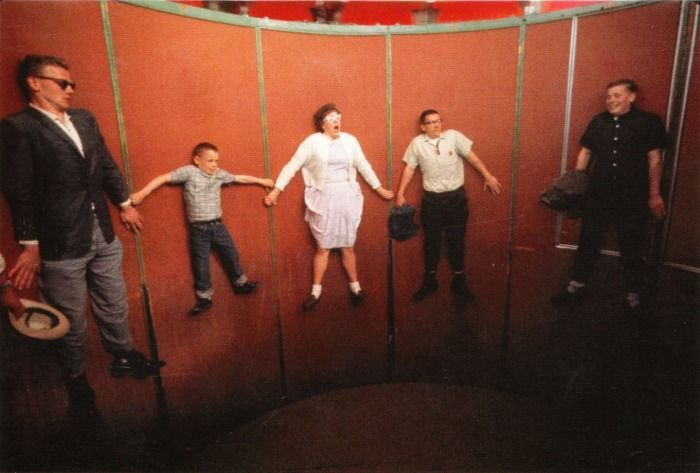 C.  CALCULATING ACCELERATION:ACCELERATION = FINAL VELOCITY - INITIAL VELOCITY                                               TIME*often measured in meters/second/second  or m/s/s         or  m/s2
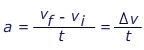 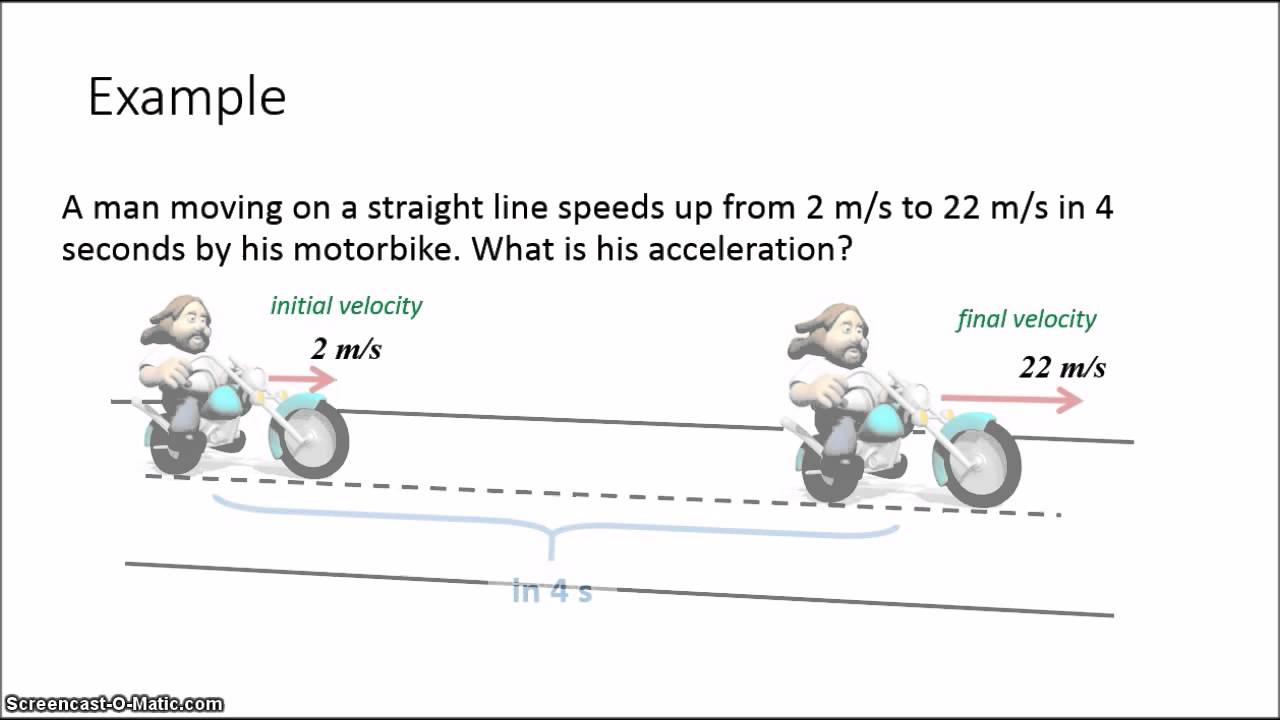 EX)  a = 22m/s  -  2m/s                      4 s          a =  20 m/s                  4s             a =  5 m/s/s   or   5m/s2
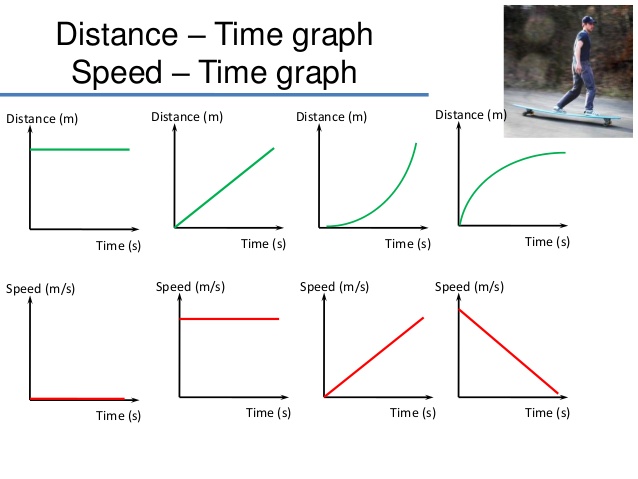